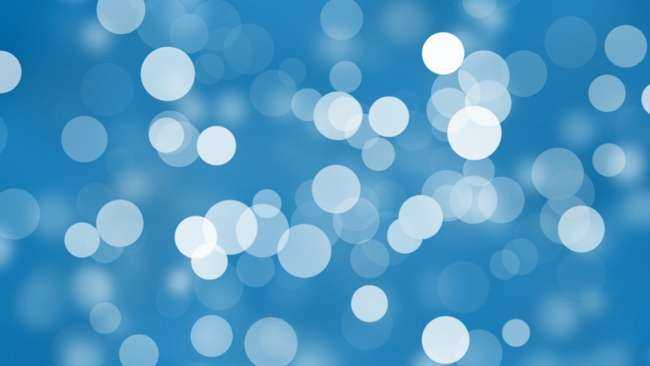 Семья Егоровых
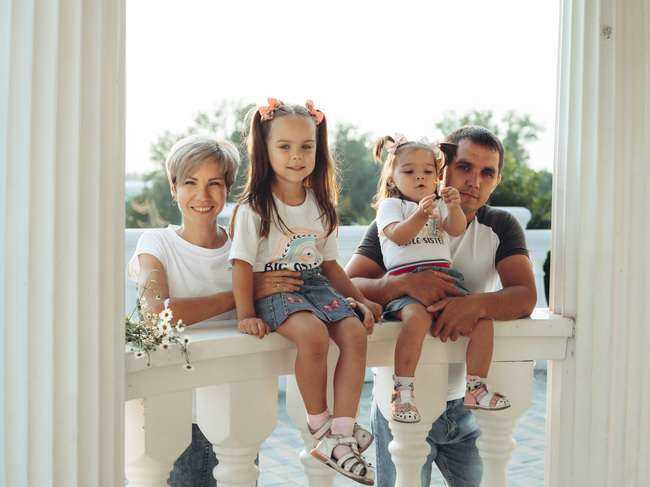 «Наша дружная семья»
«Наша крепкая семья»
Авторы работы: Егорова Екатерина СОШ № 8, 1 «Б» класс;
                               Егорова Мария Д/с №16 «Красная шапочка» гр. «Муравьишки»
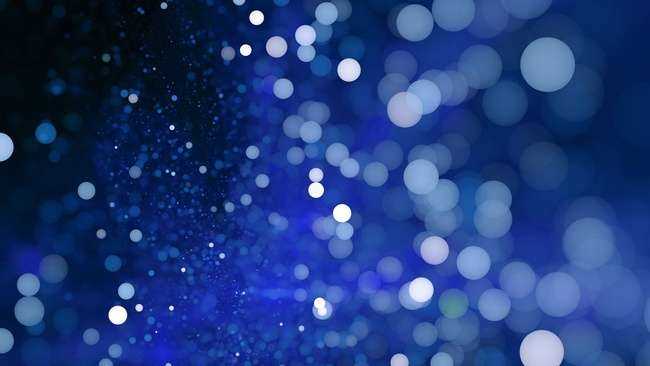 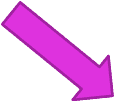 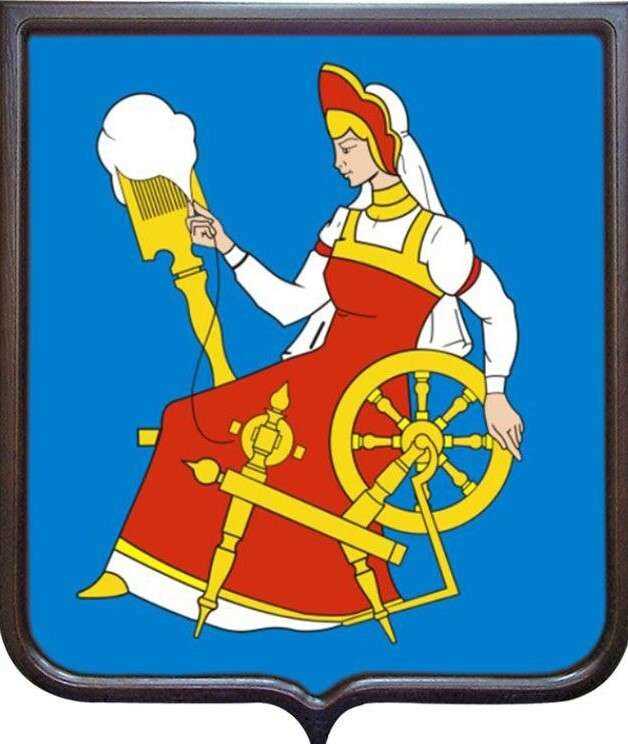 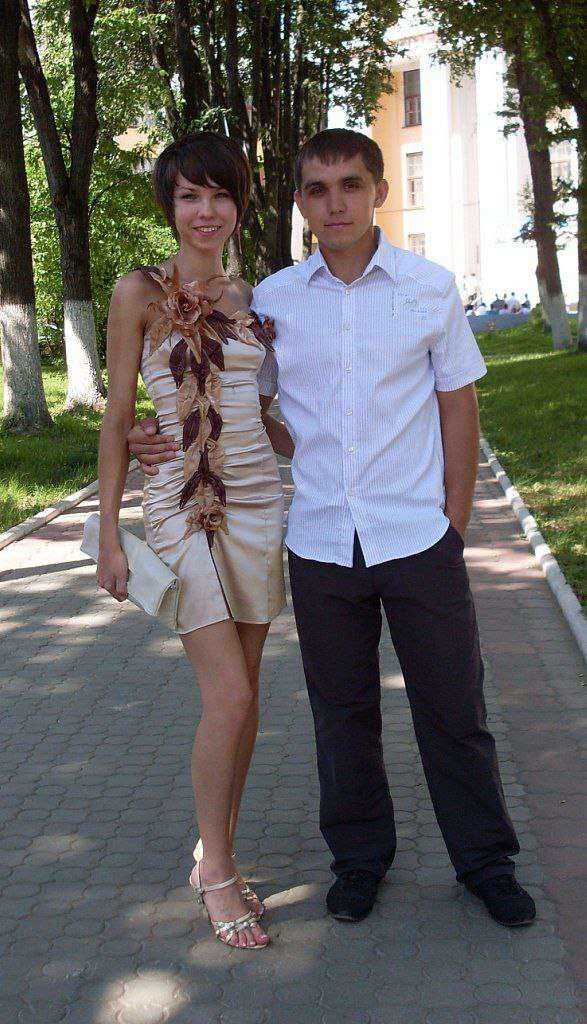 Мама родилась и выросла в старинном  городке Нерехта, Костромской области
Папа родился и вырос в молодом городе Новочебоксарск, Чувашской Республики
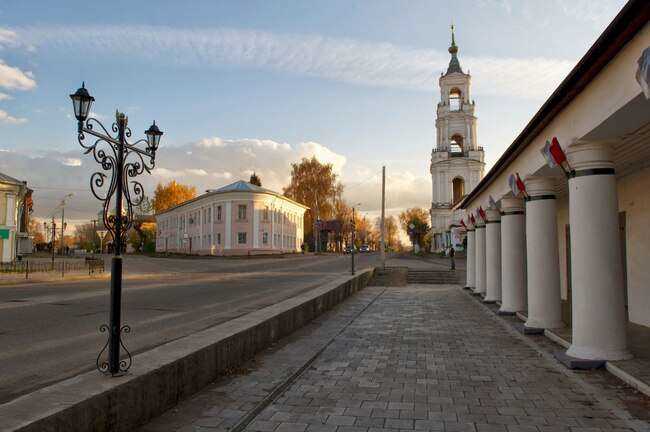 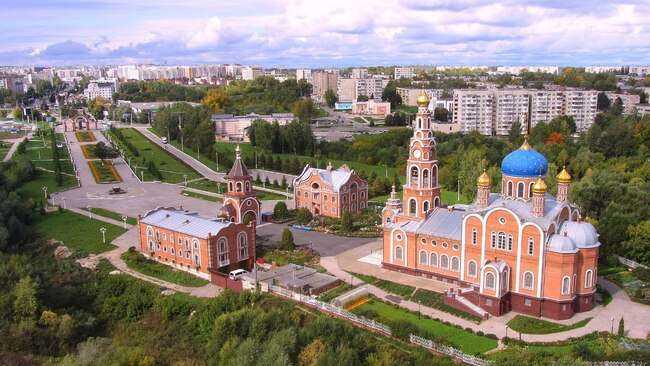 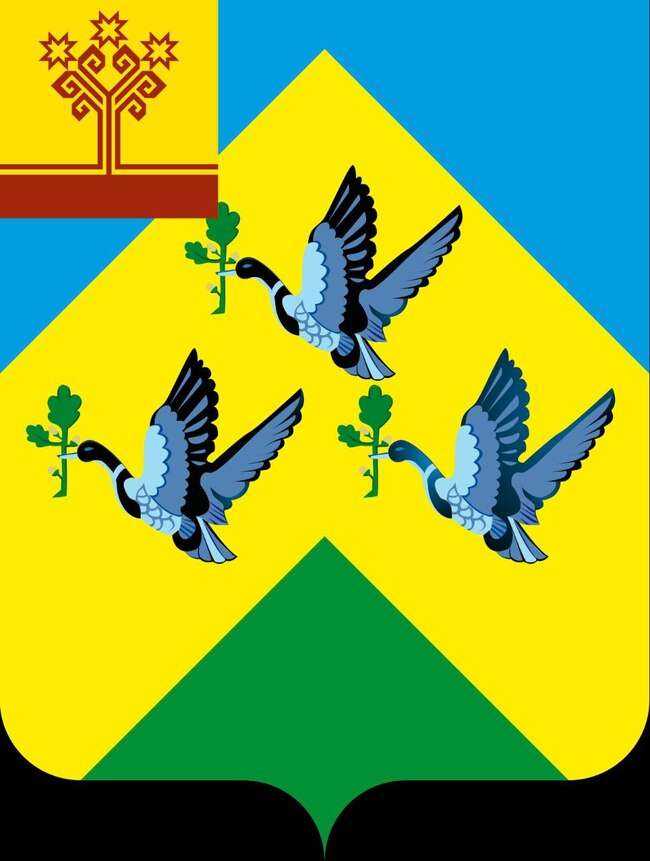 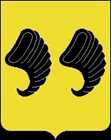 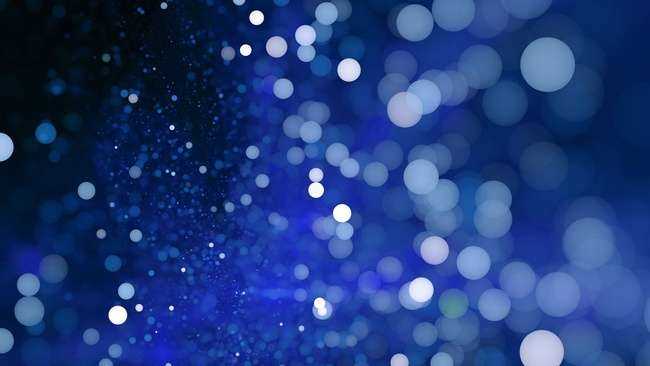 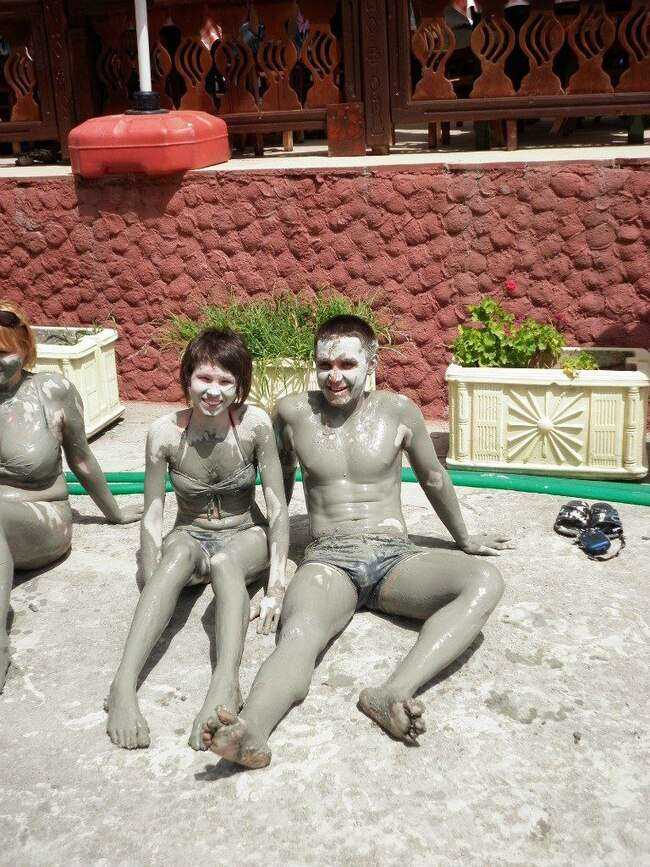 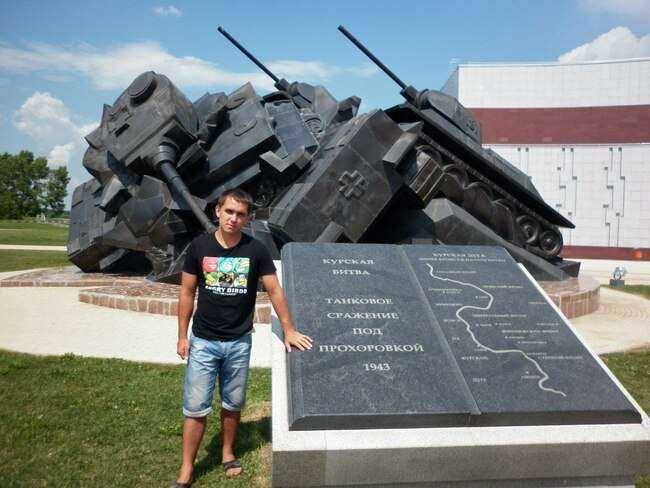 Папа и мама работали, путешествовали и строили дом
У них появились мохнатые члены нашей семьи
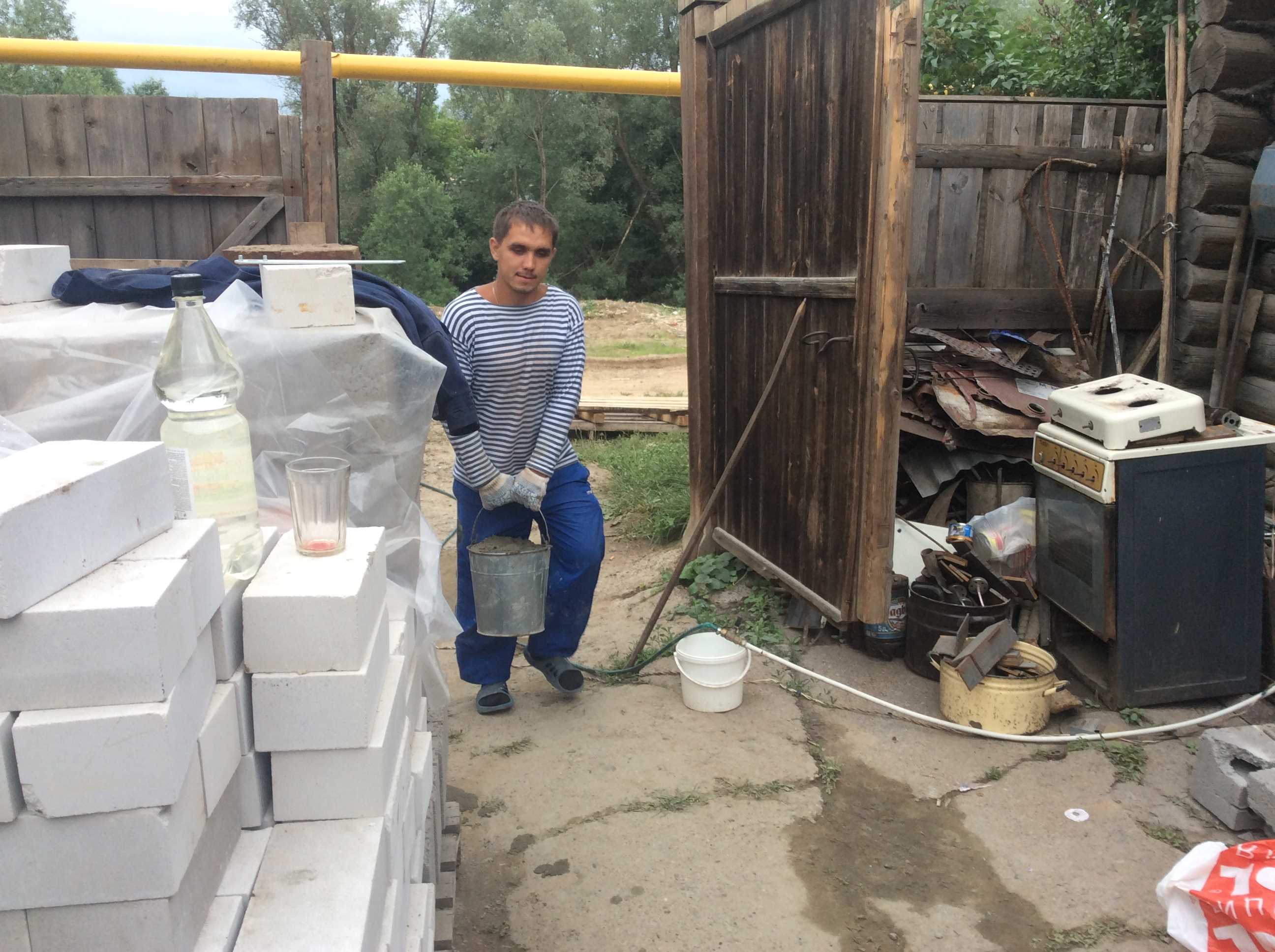 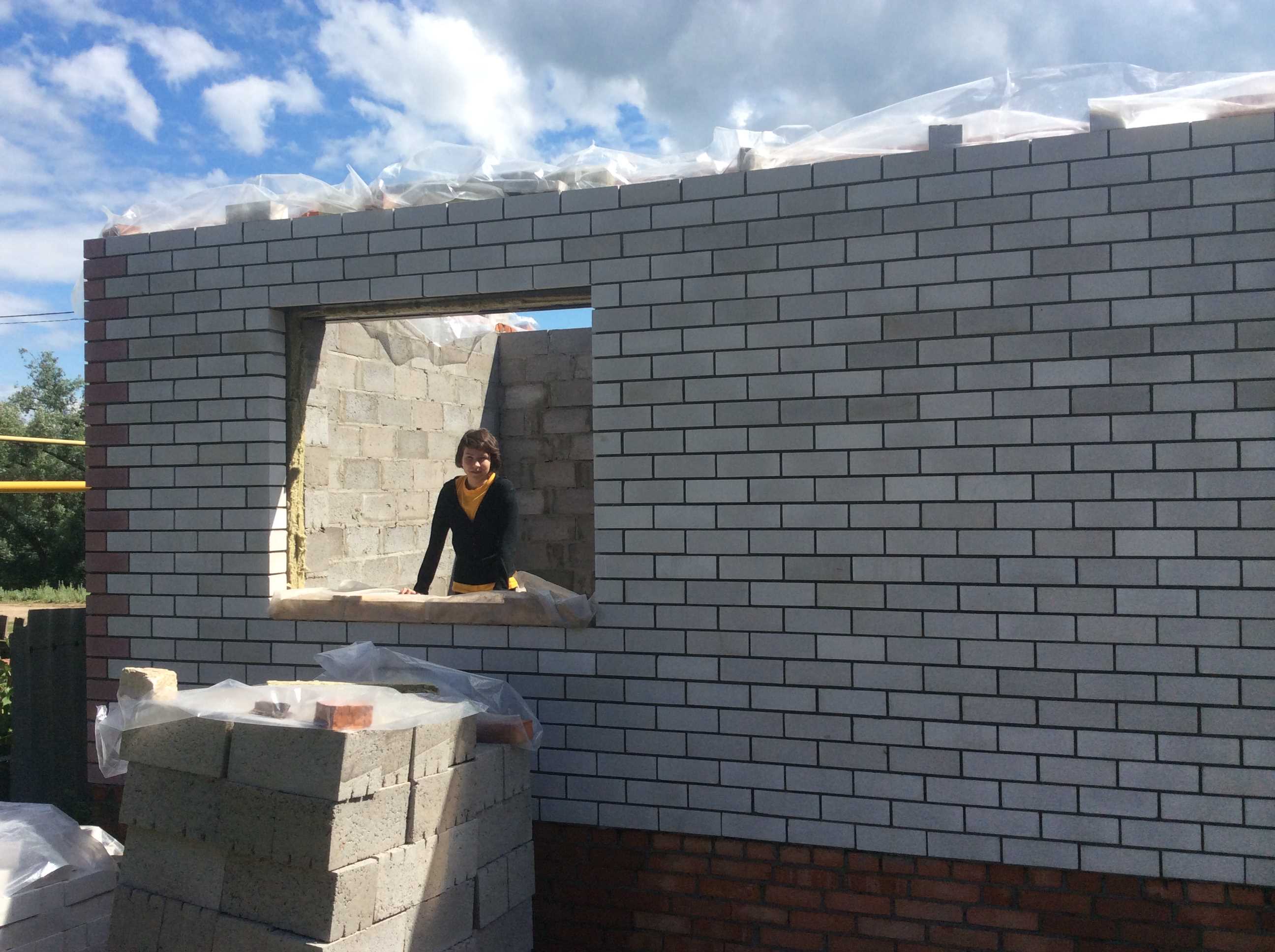 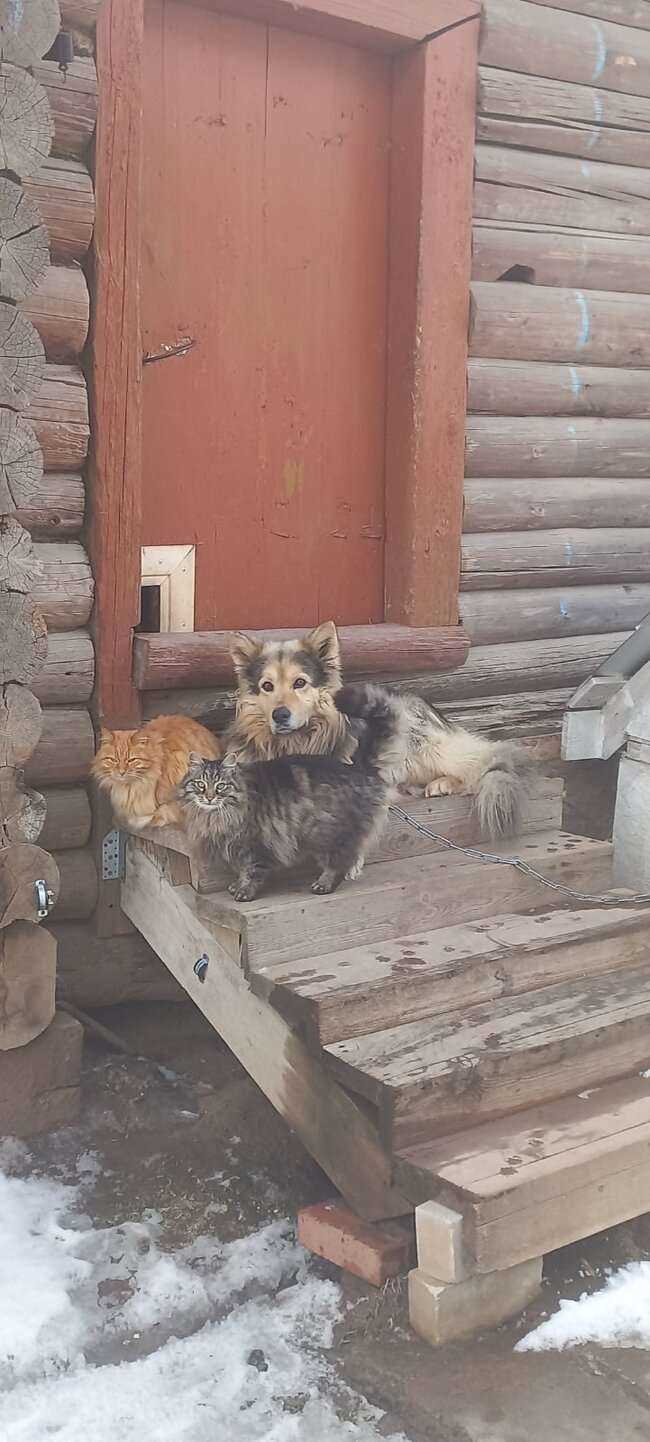 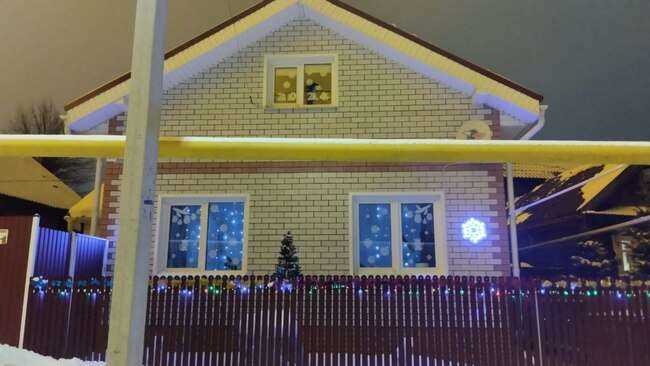 А потом…
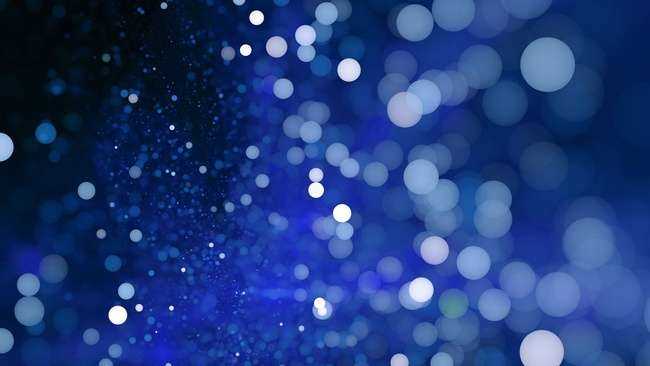 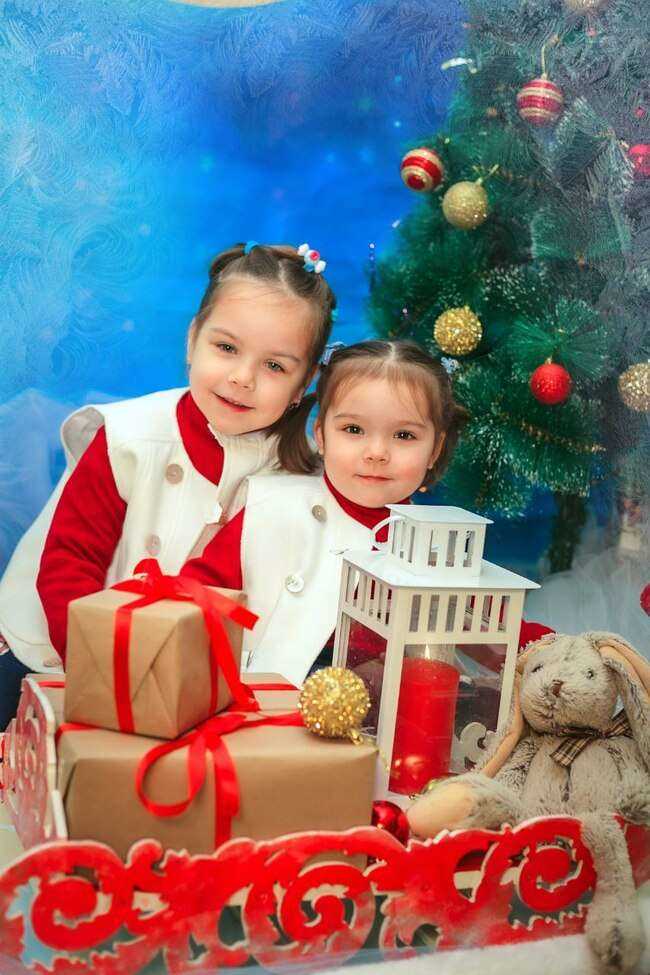 И Я – Маша 
2020г
Родилась Я – Катя 
2016г
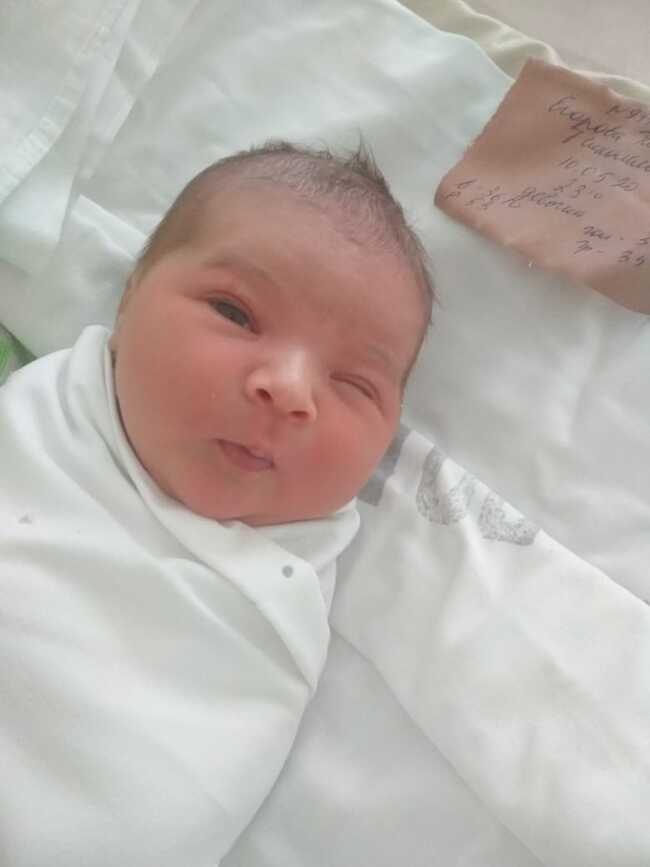 СЕСТРЁНКИ
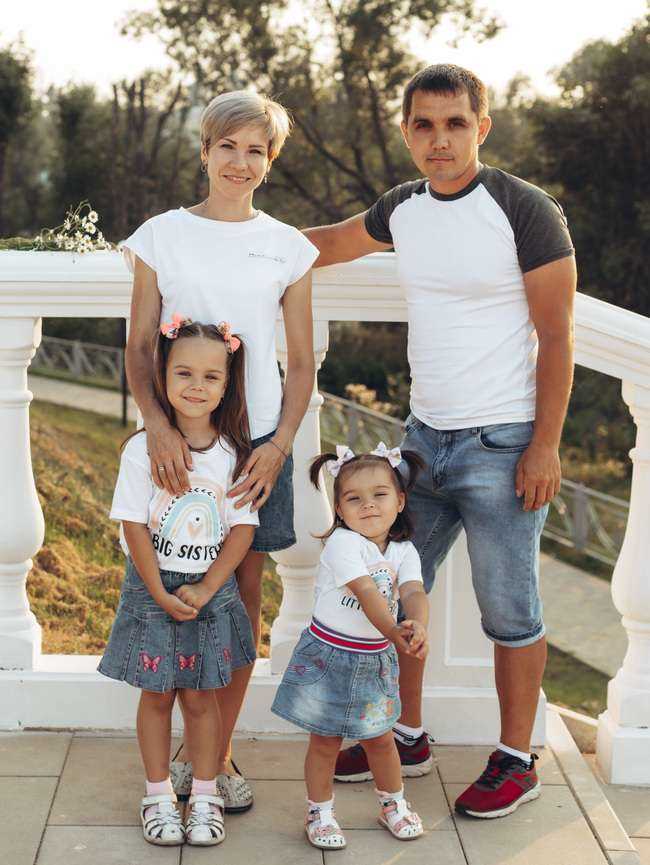 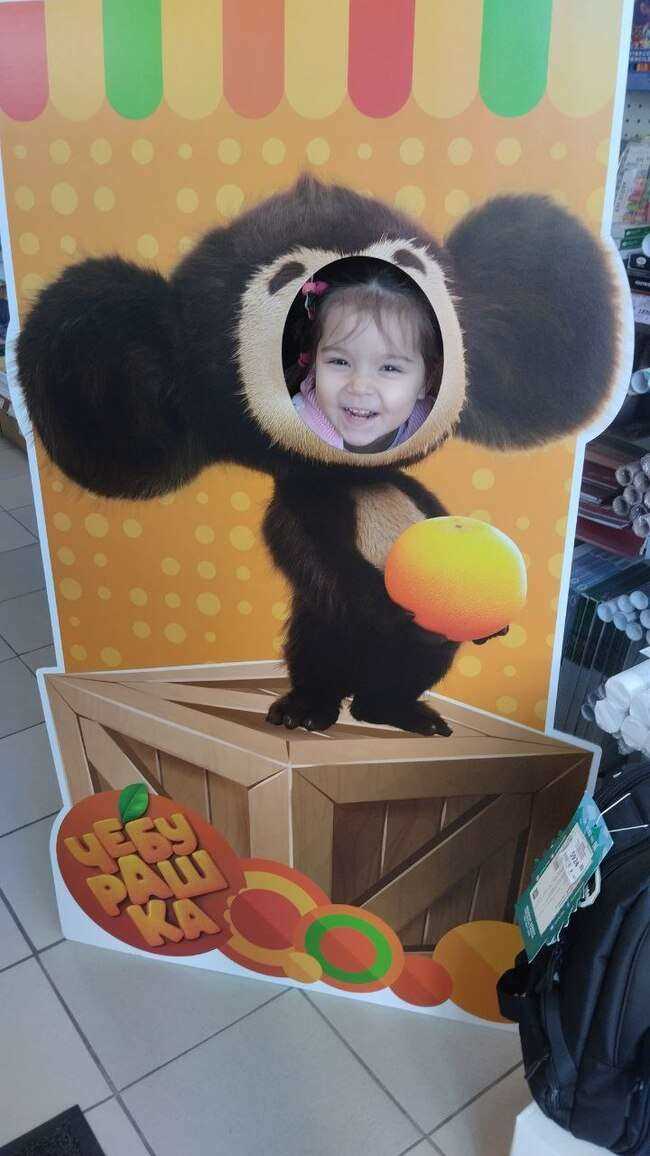 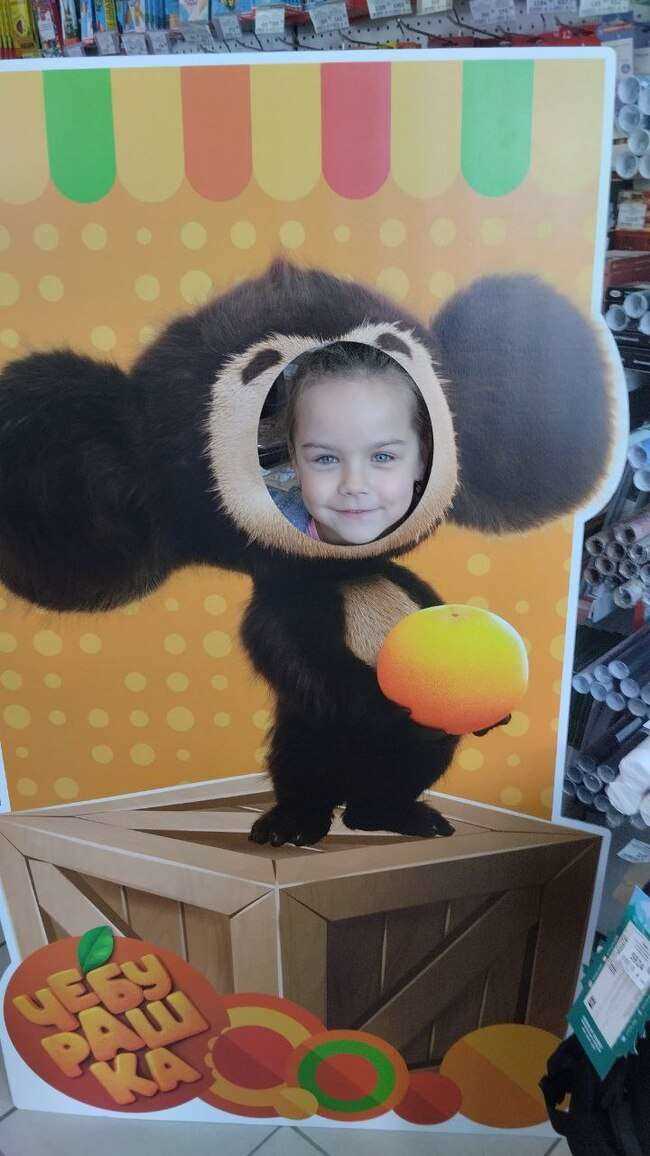 Наша крепкая семья!
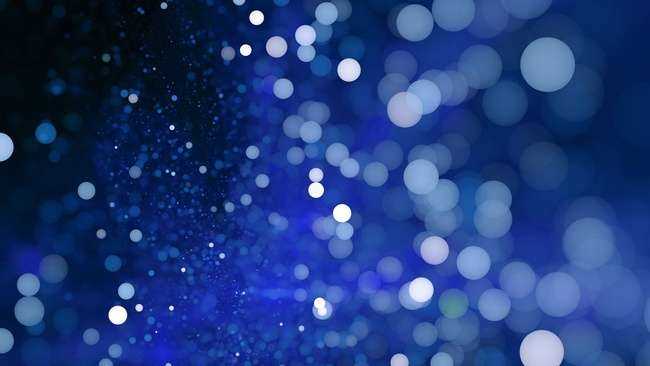 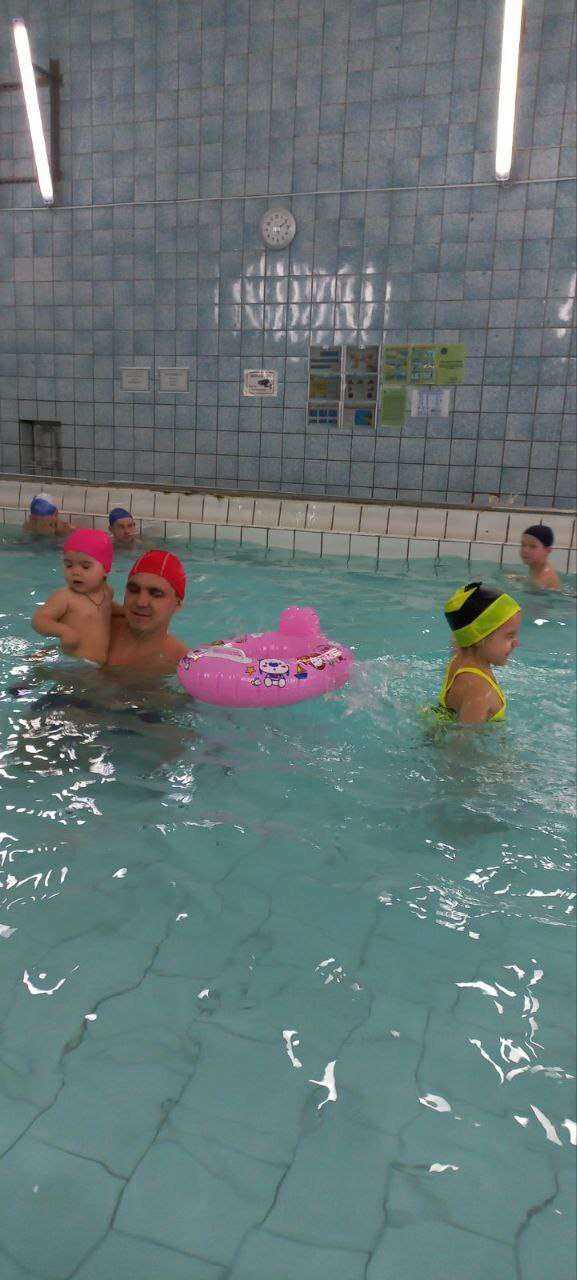 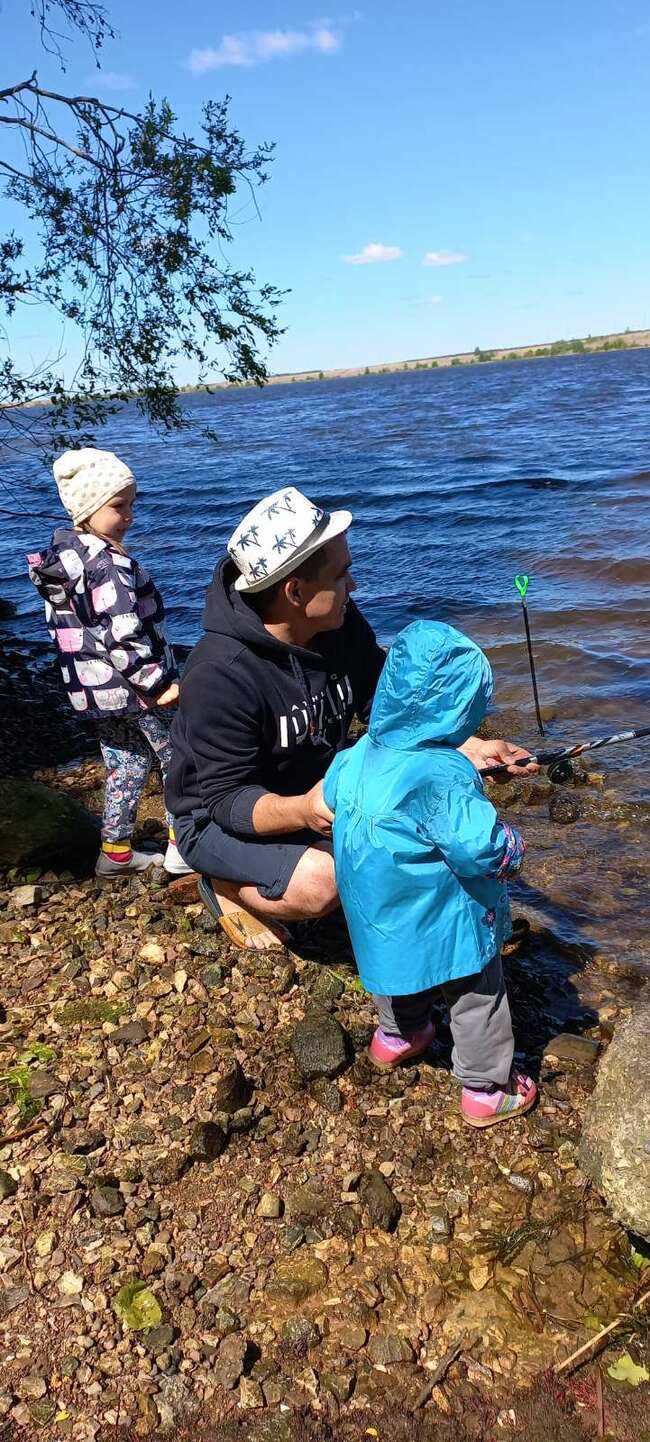 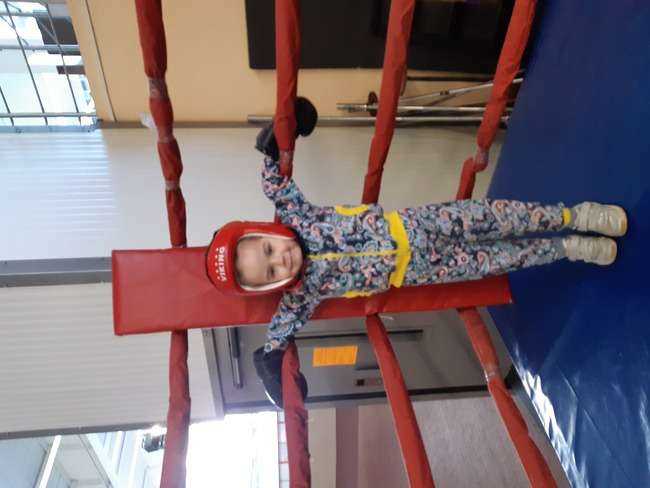 Вместе с папой мы любим заниматься спортом  и ходить на рыбалку.
А с мамой печь печенье  и рукодельничать.
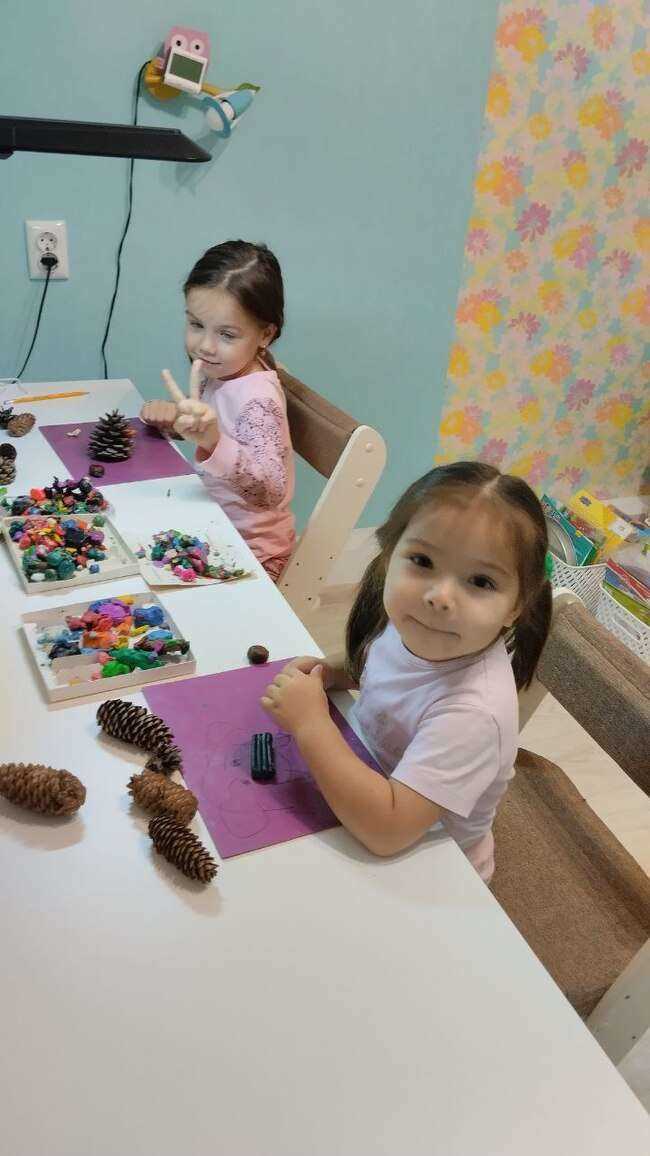 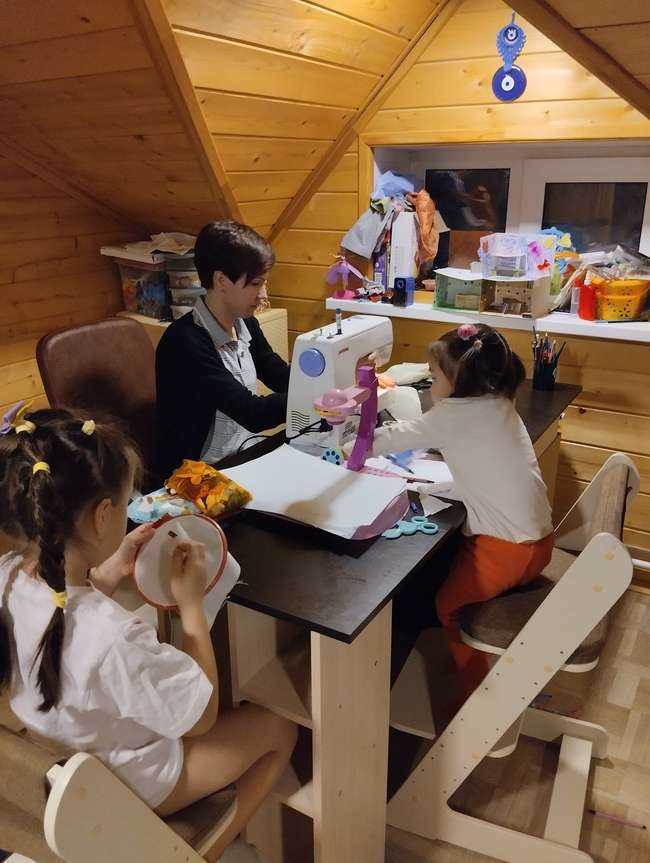 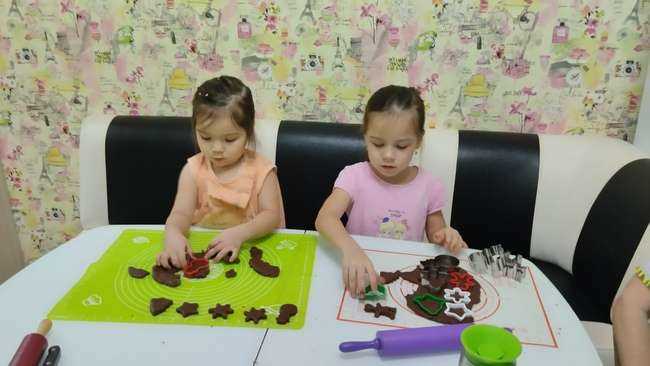 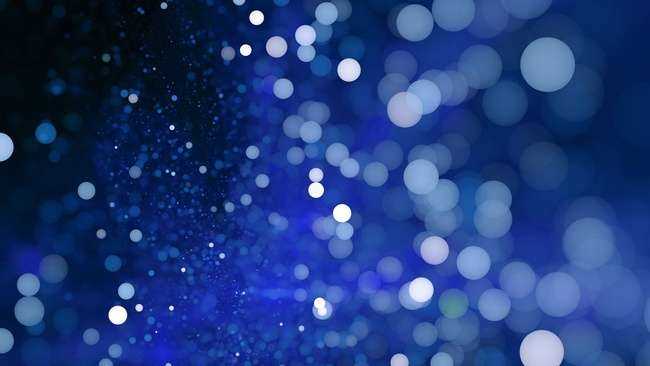 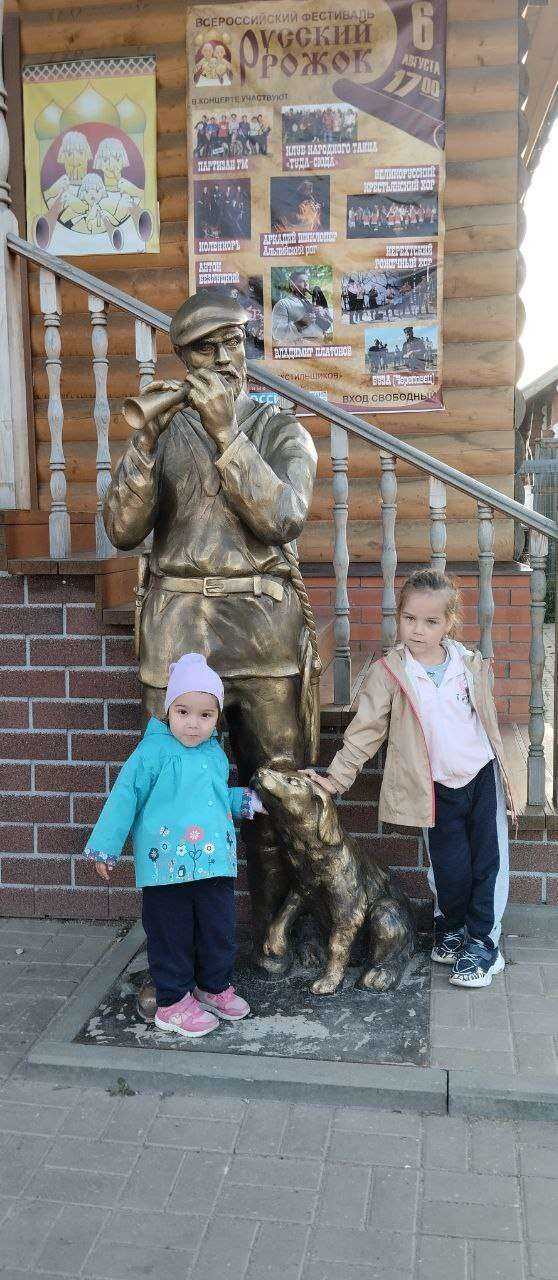 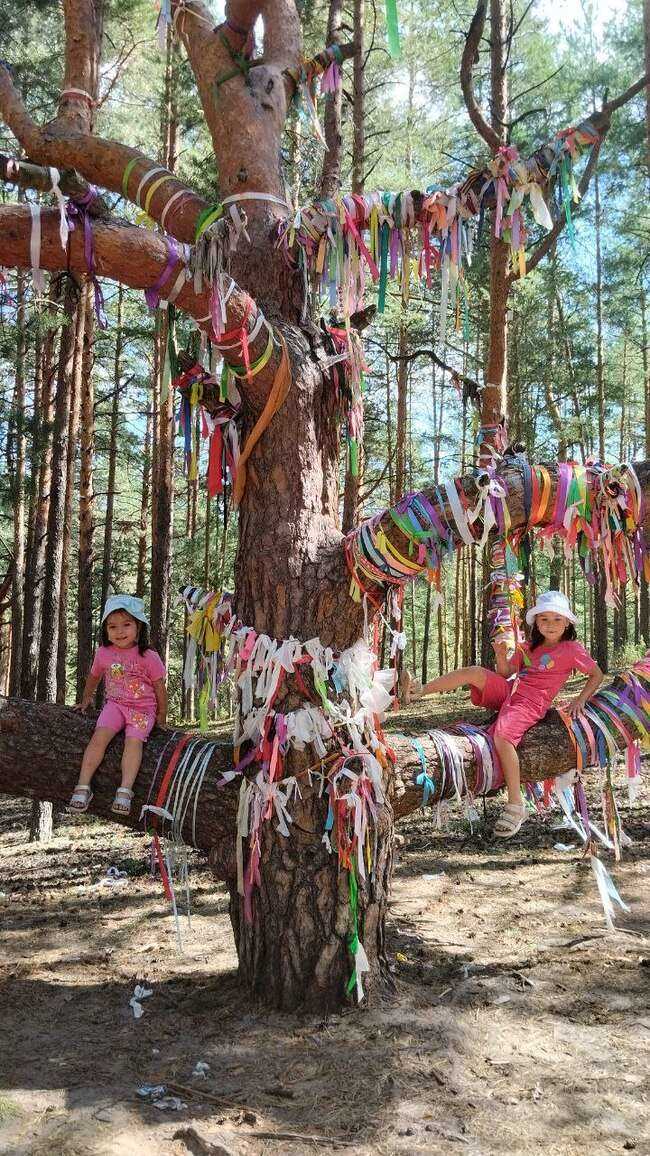 А ещё мы любим гулять и путешествовать
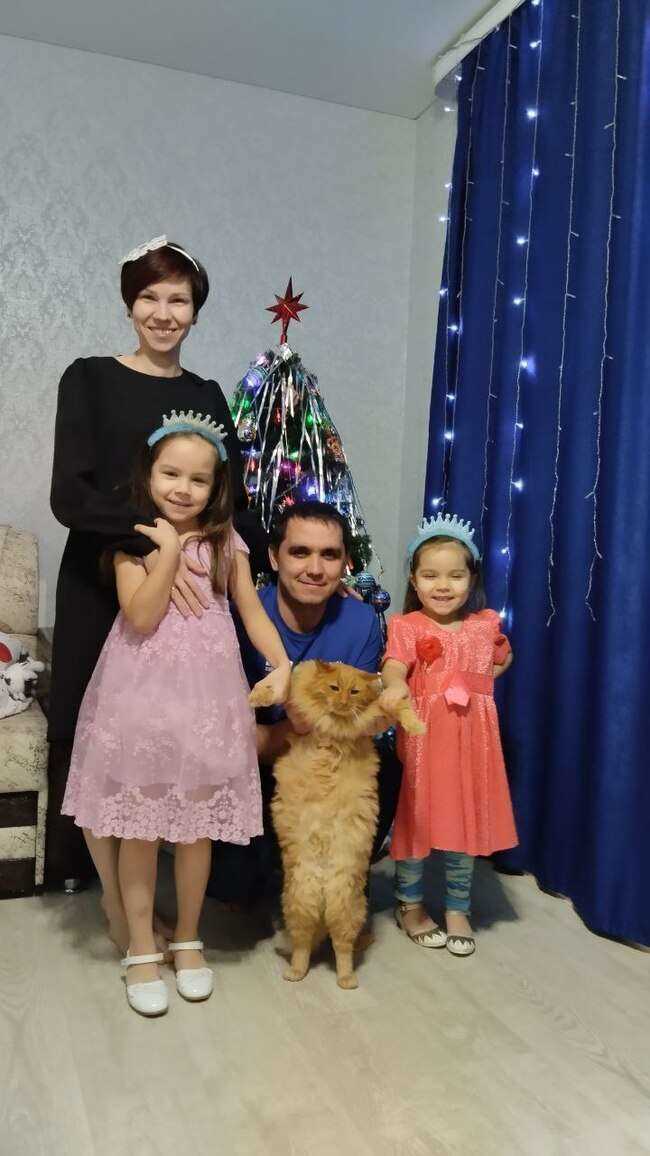 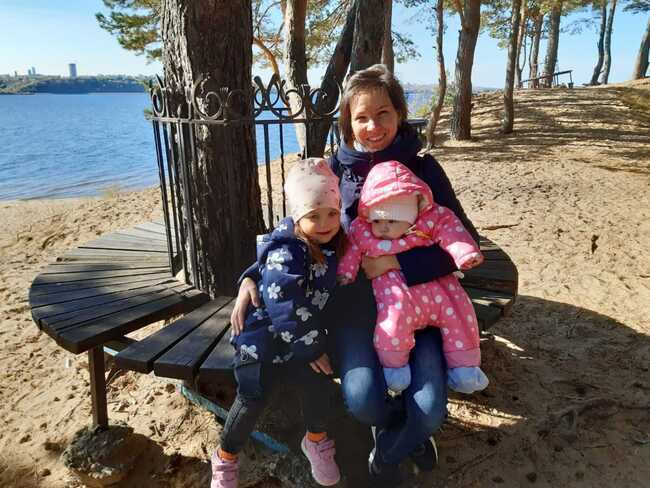 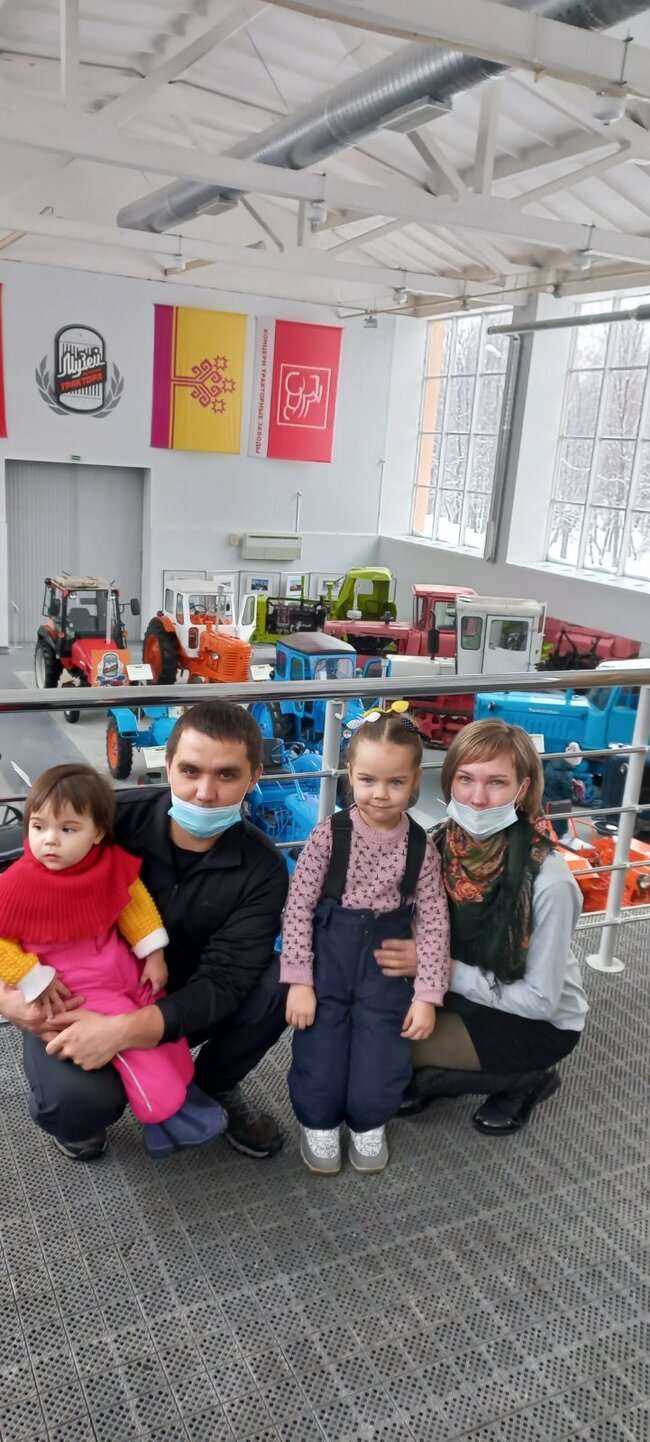 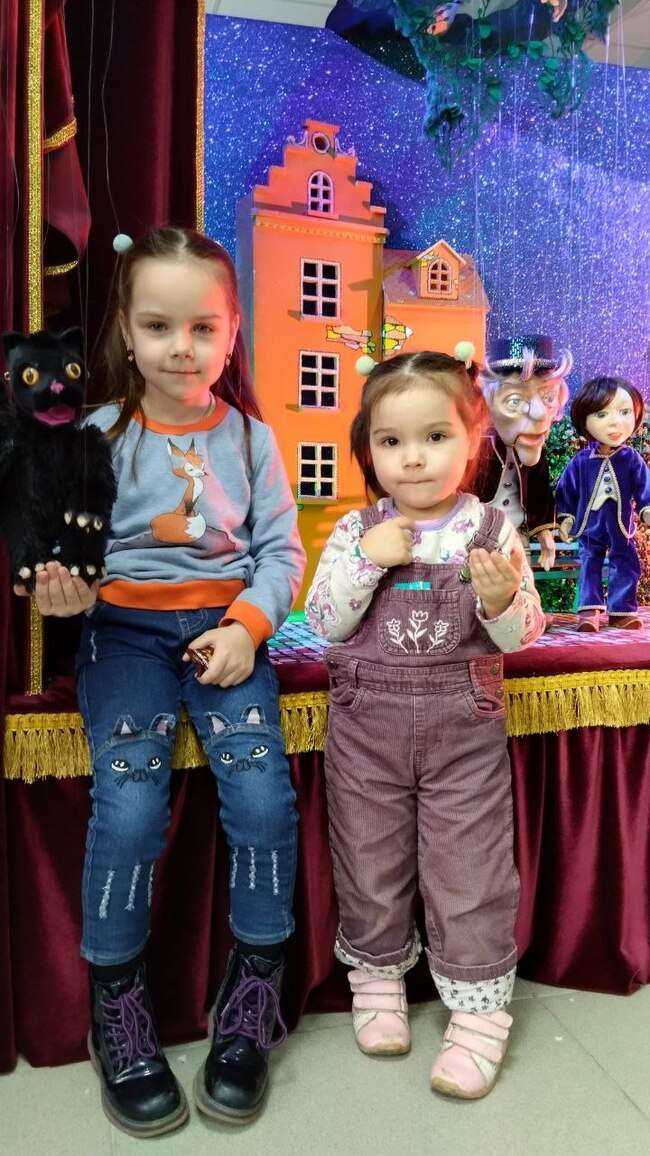 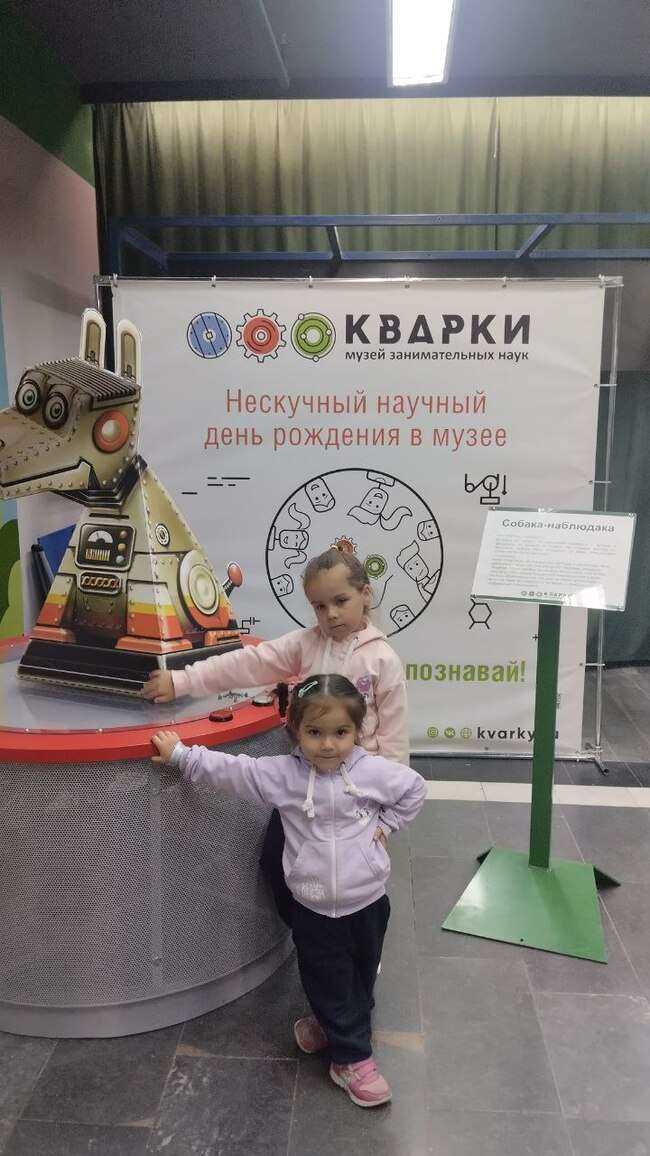 Посещать театры, музеи и интересные места и выставки
Наша дружная семья !